Secretaría Distrital de Ambiente
Presupuesto ejecutado 2017
Inversión
 $ 122.711 
millones
Funcionamiento
$ 22.586 millones
Contratación
1.312
Contratos de prestación de servicios
23
Convenios y contratos Interadministrativos
19
Otras modalidades por contratación directa
77
Procesos por convocatoria pública
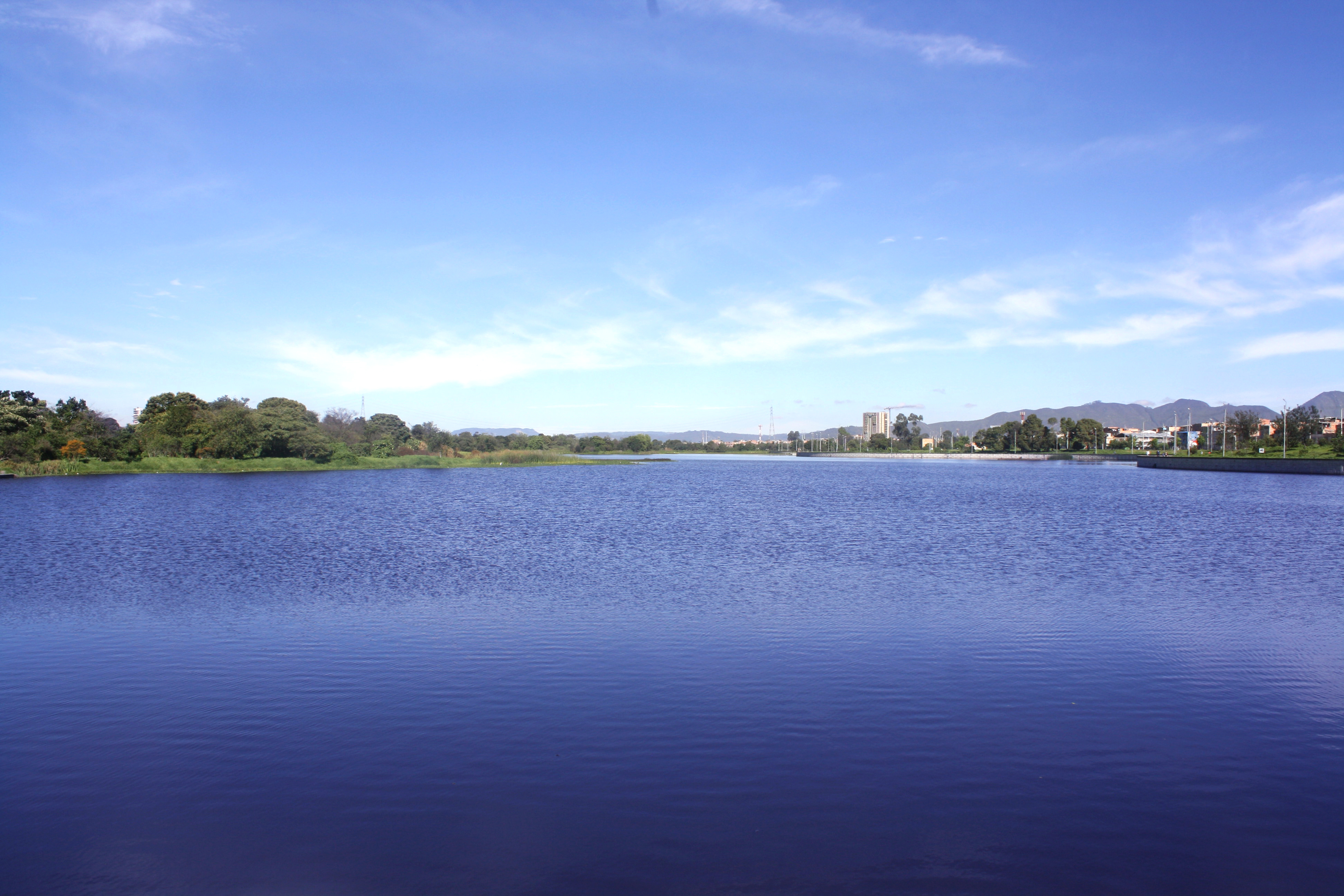 Humedales
561.83 
Hectáreas
de humedales 
con actividades de educación, sensibilización ambiental, monitoreo, vigilancia y mantenimiento.
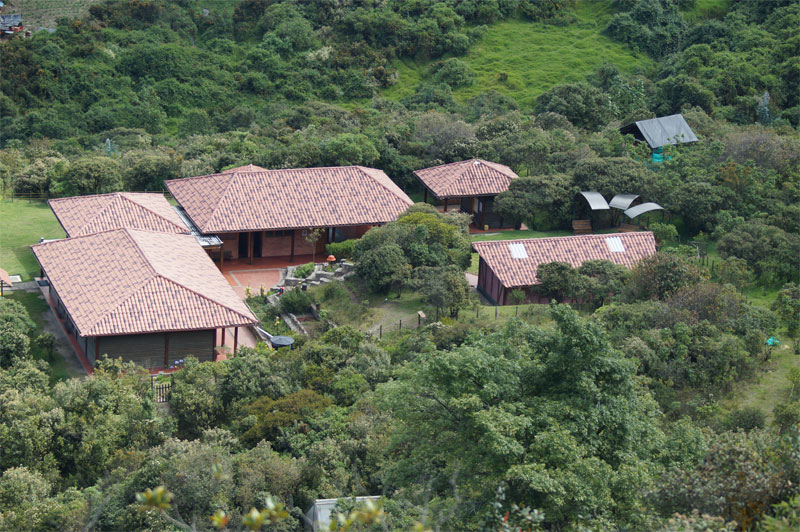 Aulas Ambientales
Parque Ecológico Distrital de Montaña Entrenubes
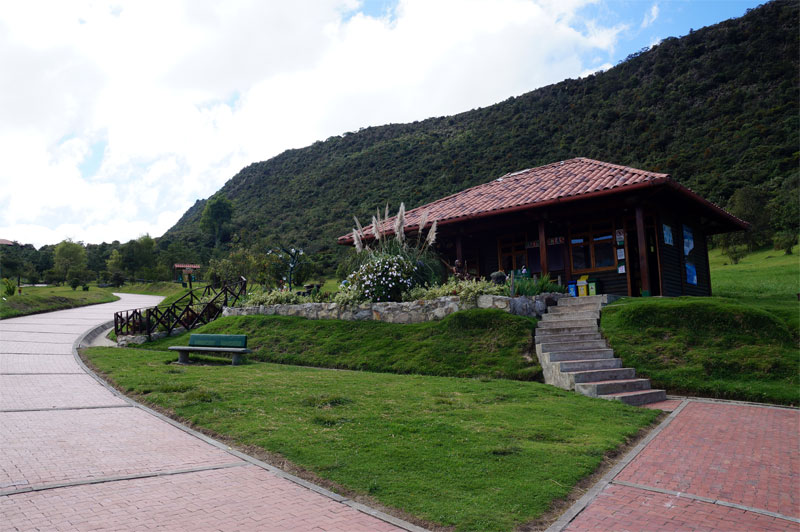 303
Hectáreas recuperadas
40.532
visitantes
Parque Mirador de los Nevados
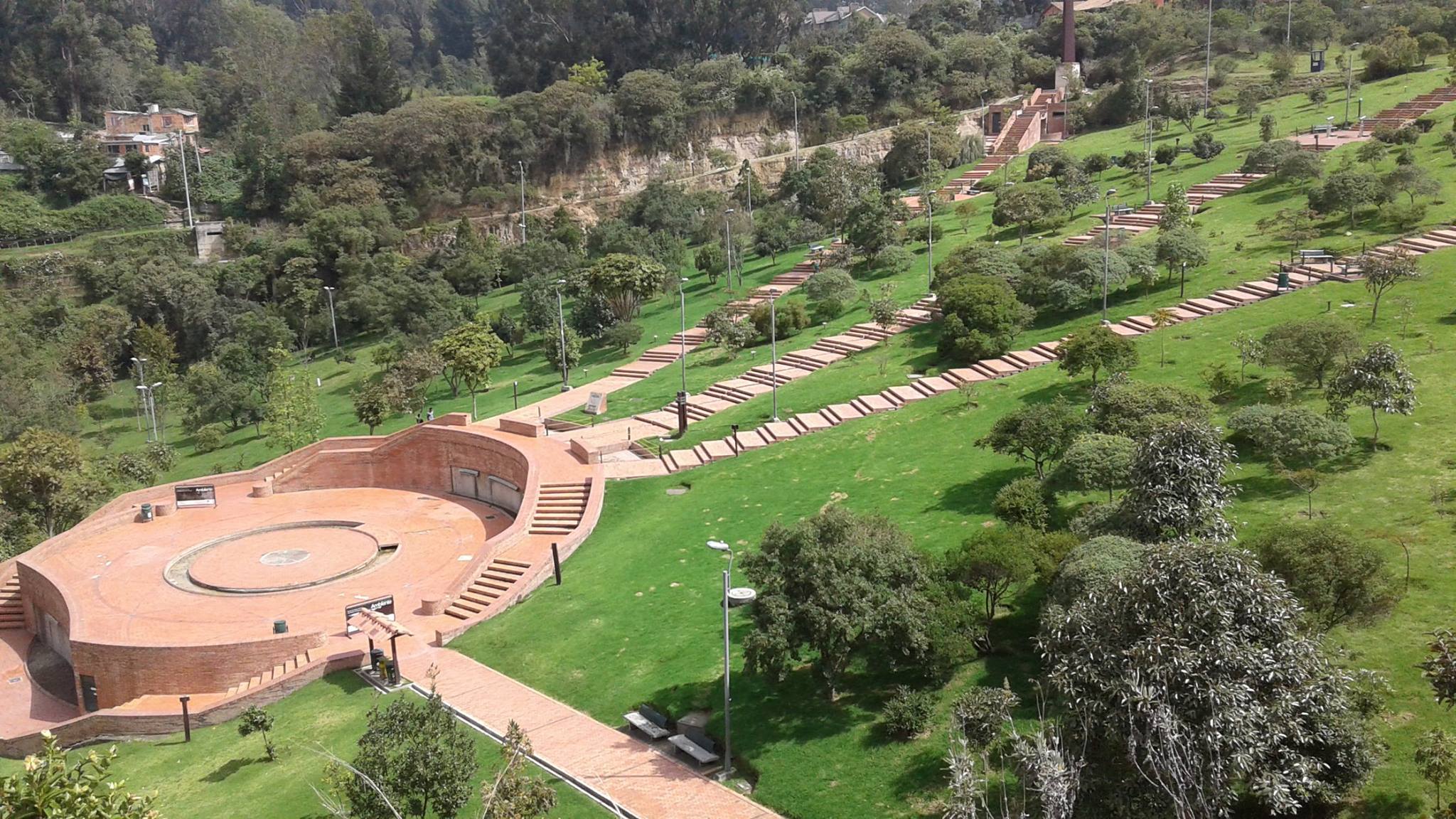 6
Hectáreas recuperadas
21.147
visitantes
Soratama
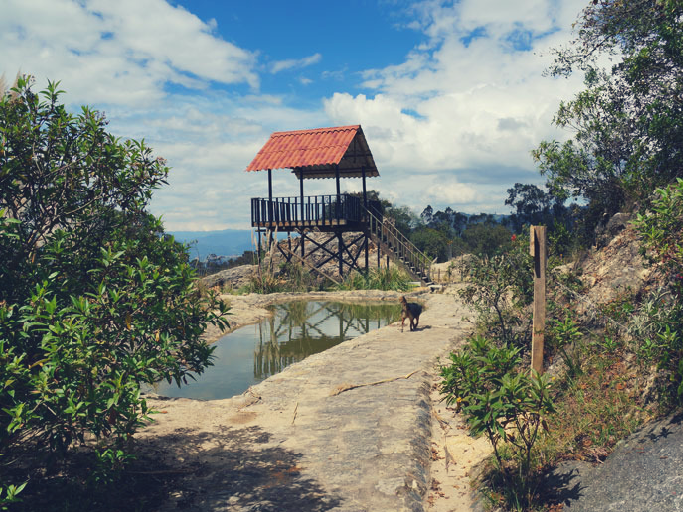 6
Hectáreas recuperadas
23.421
visitantes
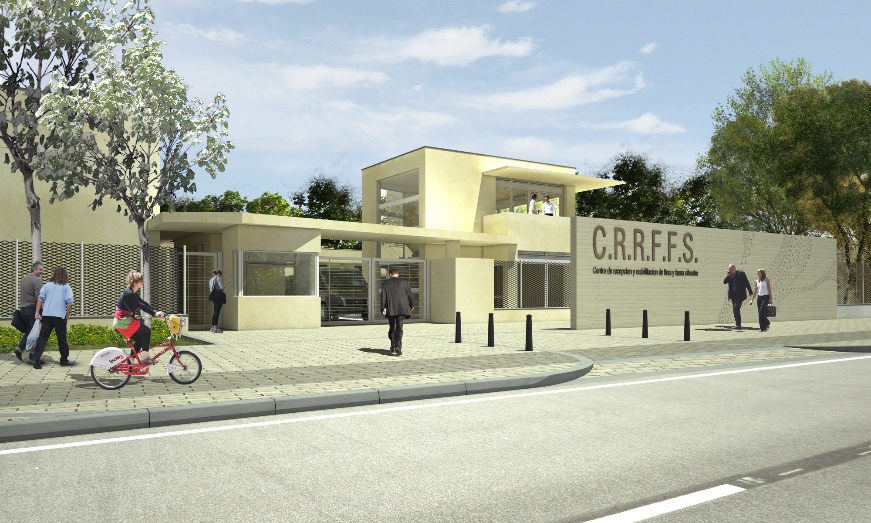 Centro de fauna y flora silvestre
y Casa Ecológica de los animales
Centro de fauna y flora silvestre y Casa Ecológica de los animales
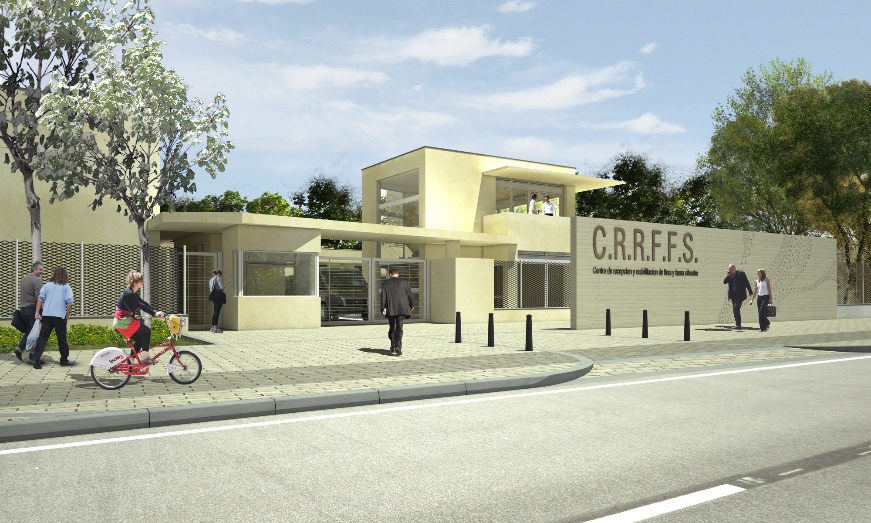 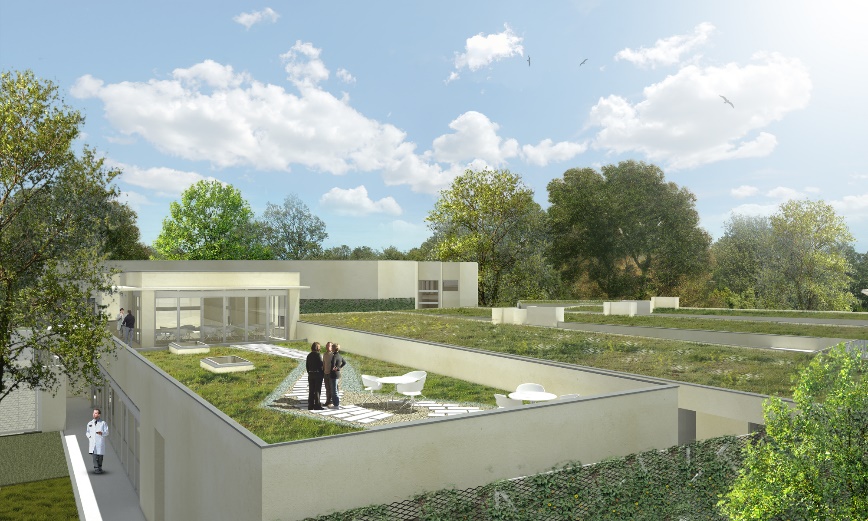 Se adjudicaron los contratos para su construcción e interventoría.
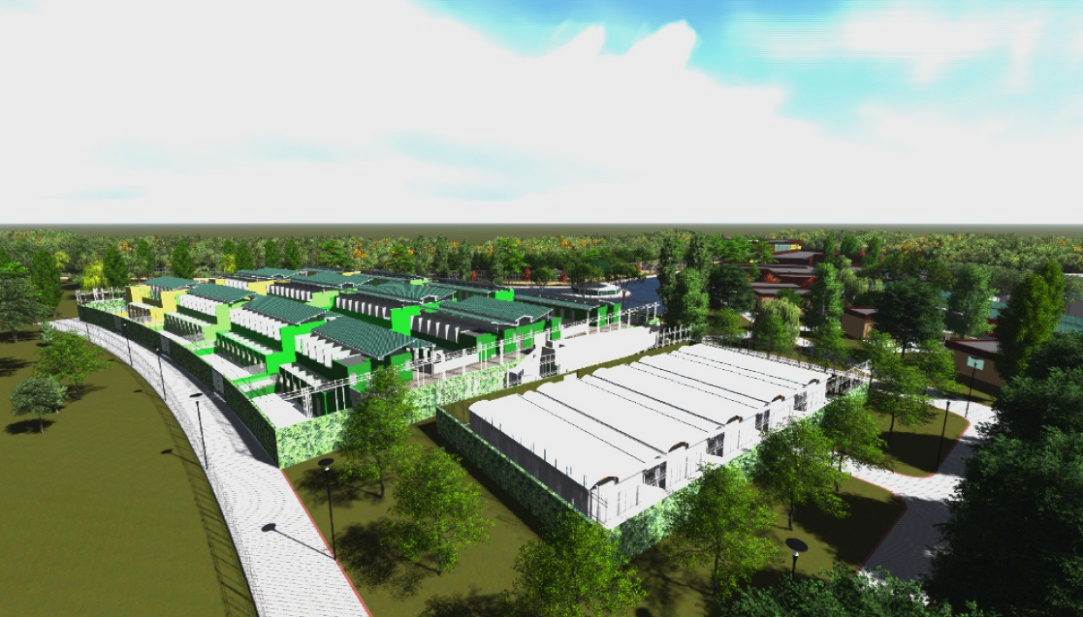 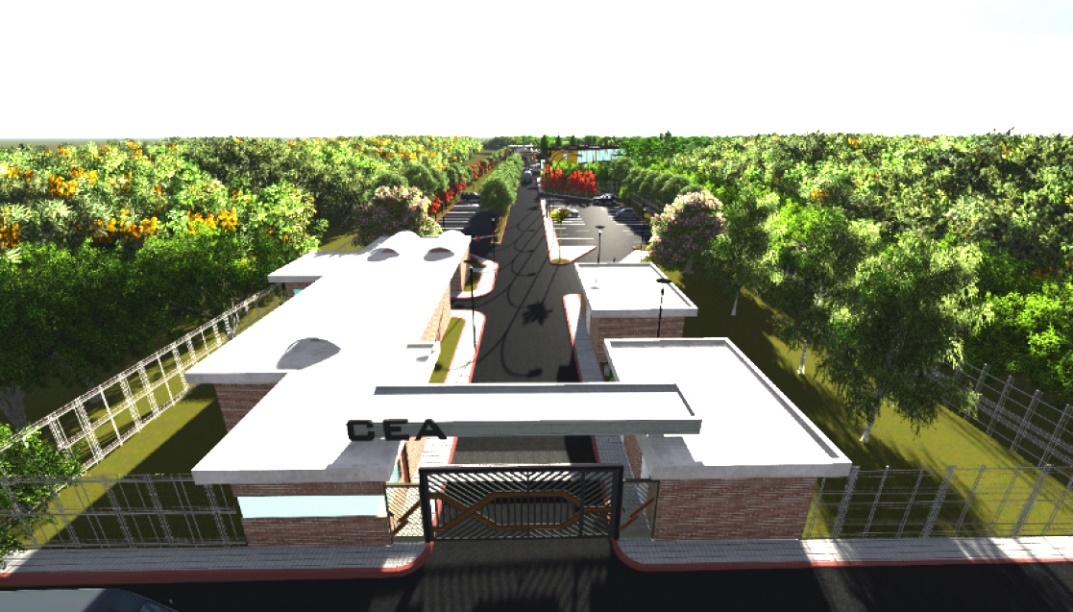 Infraestructura vegetada
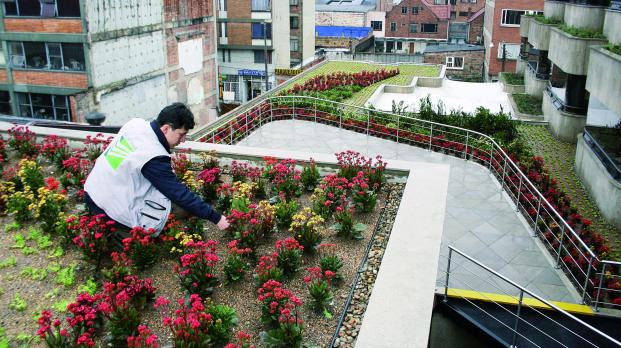 7.591 m2 
de techos verdes
 implementados en espacio público y privado
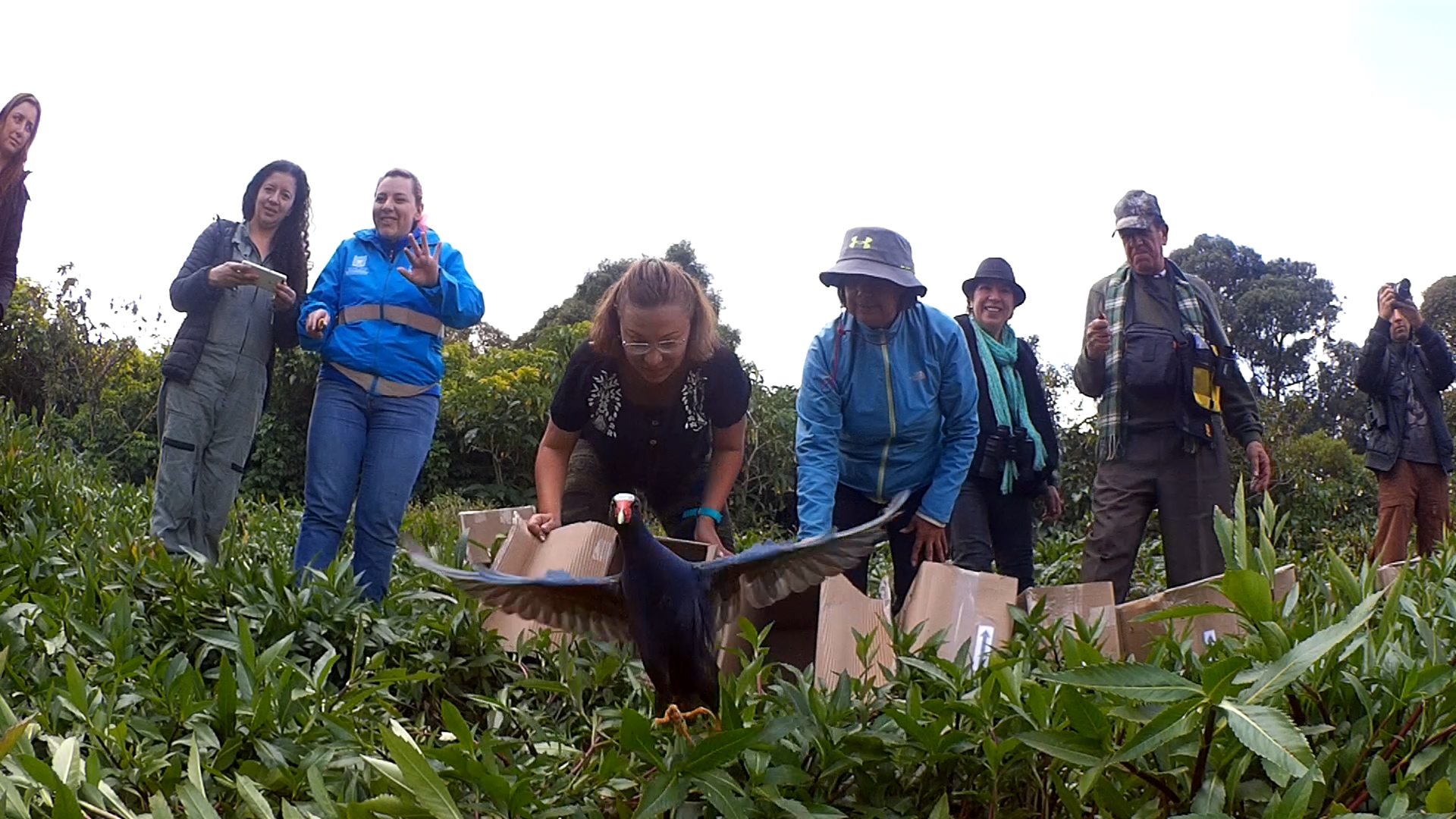 Liberaciones
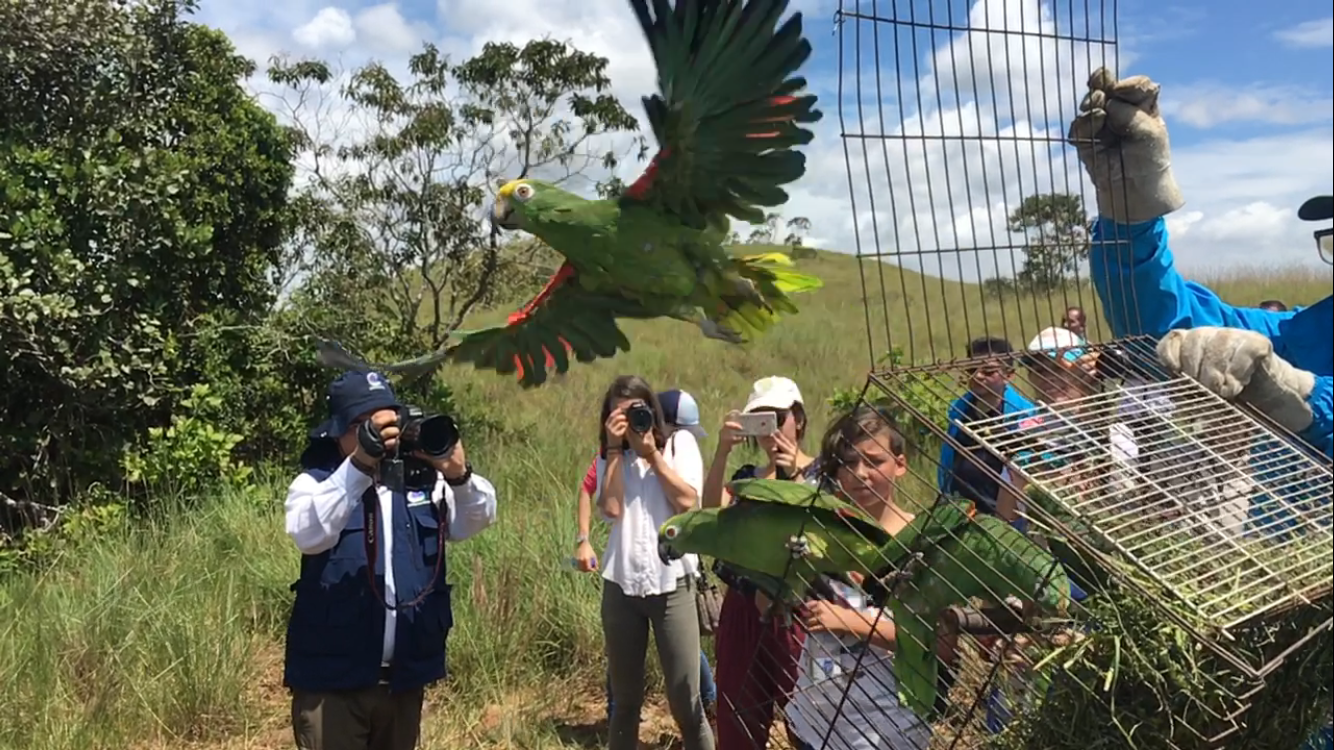 Se liberaron 
1.686 
animales silvestres 
rehabilitados y recuperados
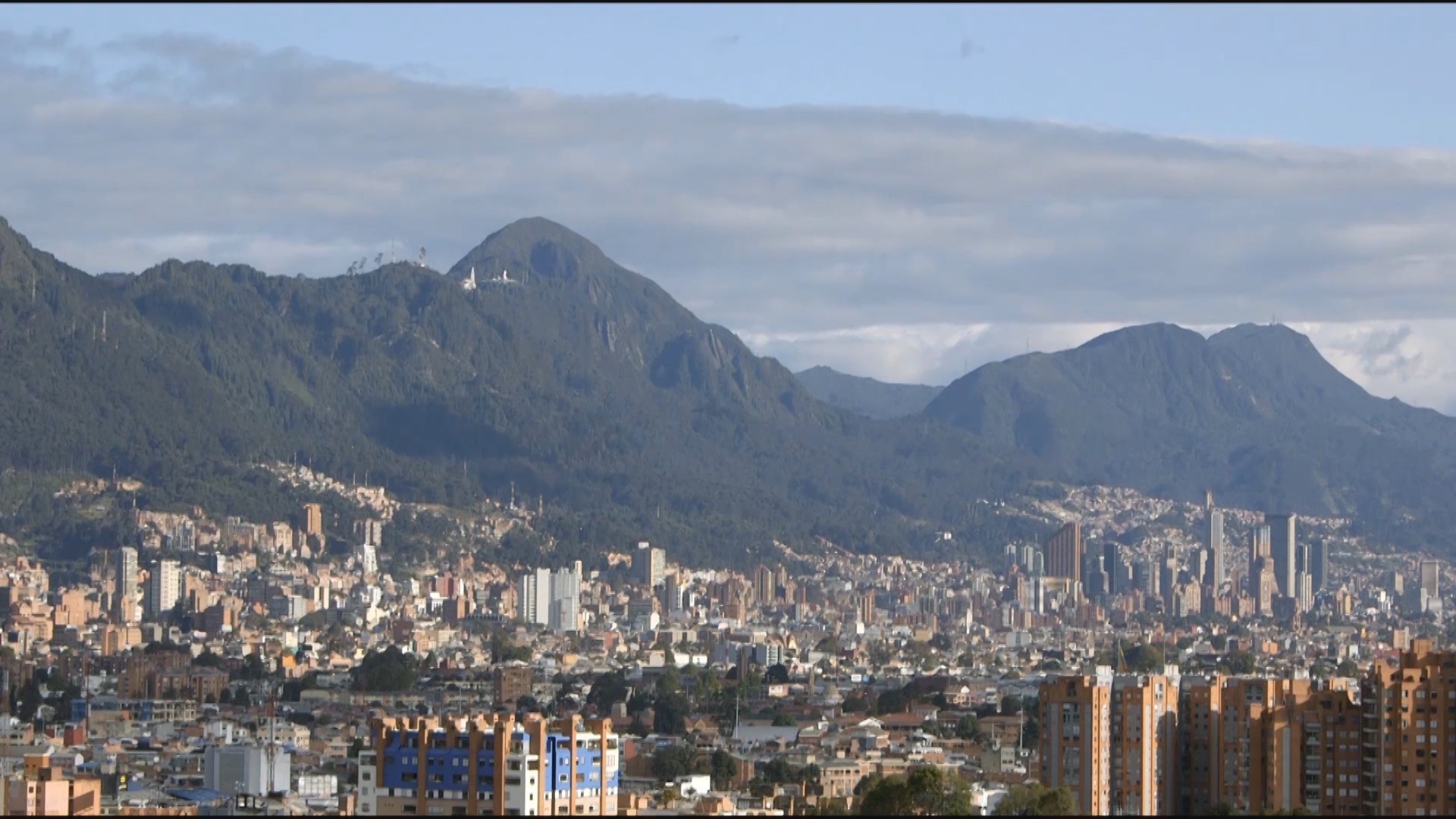 Cerros Orientales
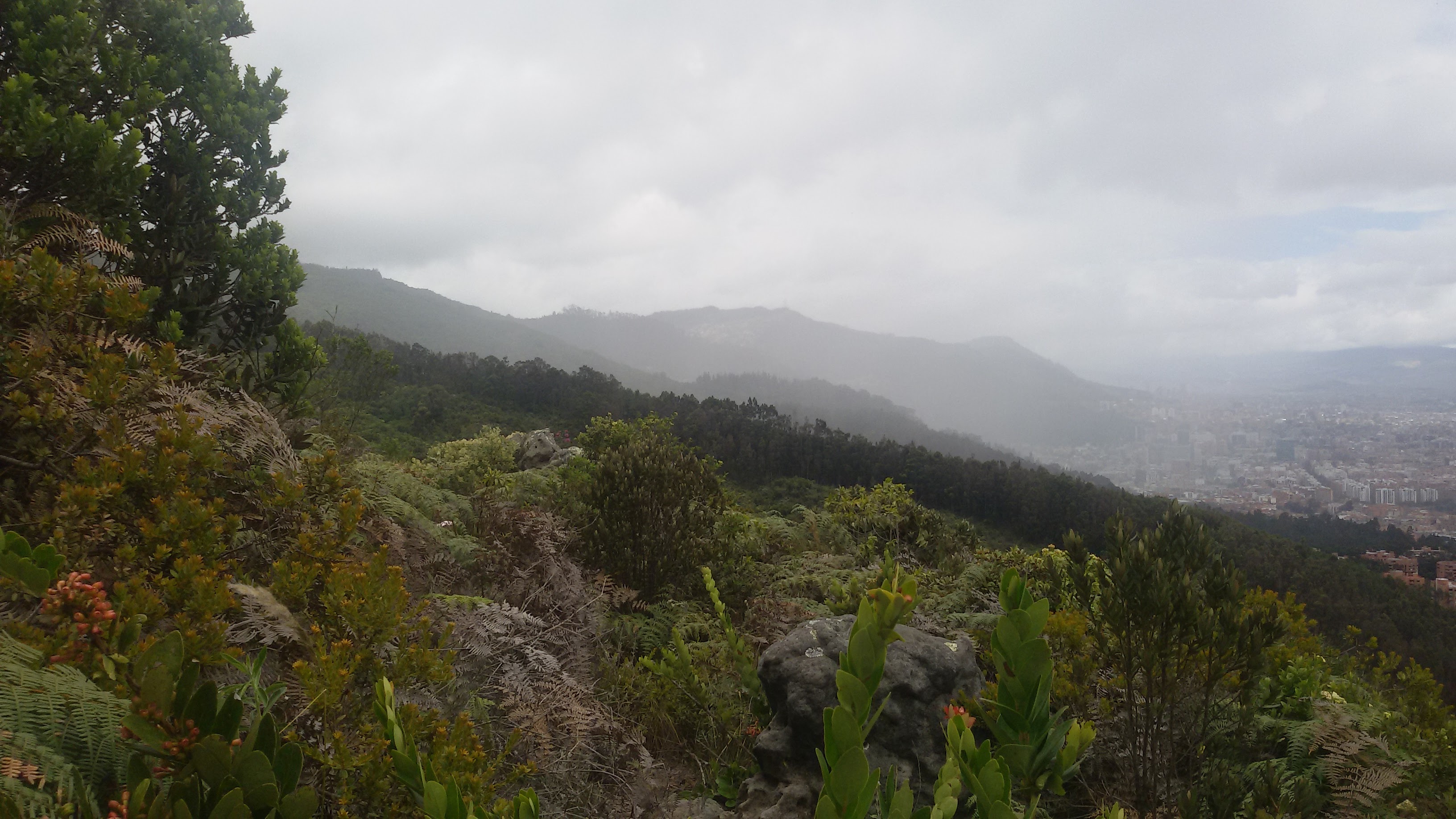 17.145 
 individuos de especies nativas plantadas
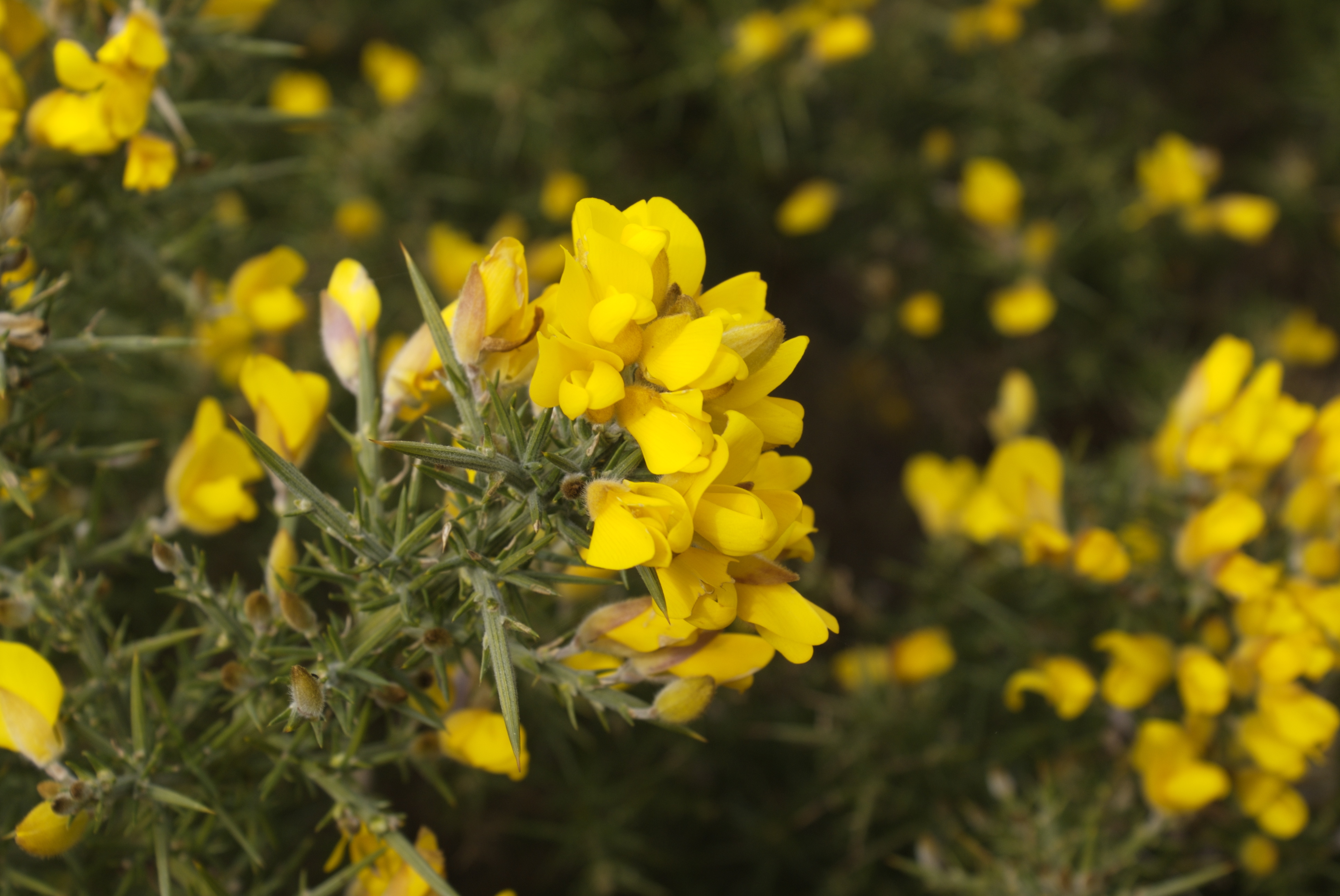 56,5 Hectáreas
con mantenimiento para el control de retamo espinoso
Sendero de las Mariposas
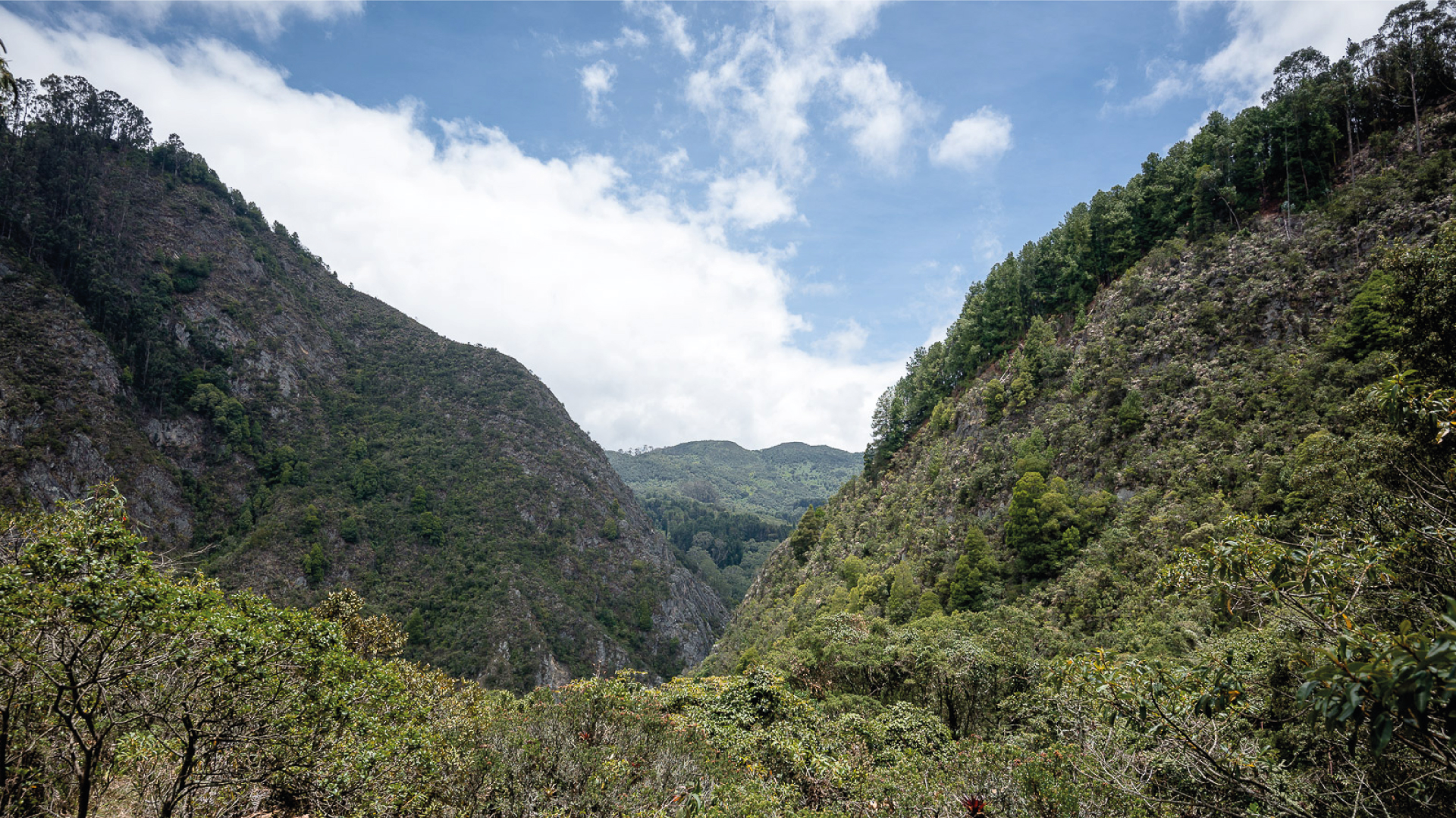 Adjudicación del contrato para la elaboración del estudio de impacto ambiental, los diseños técnicos  y la factibilidad del sistema contra incendios y de las estructuras especiales del proyecto
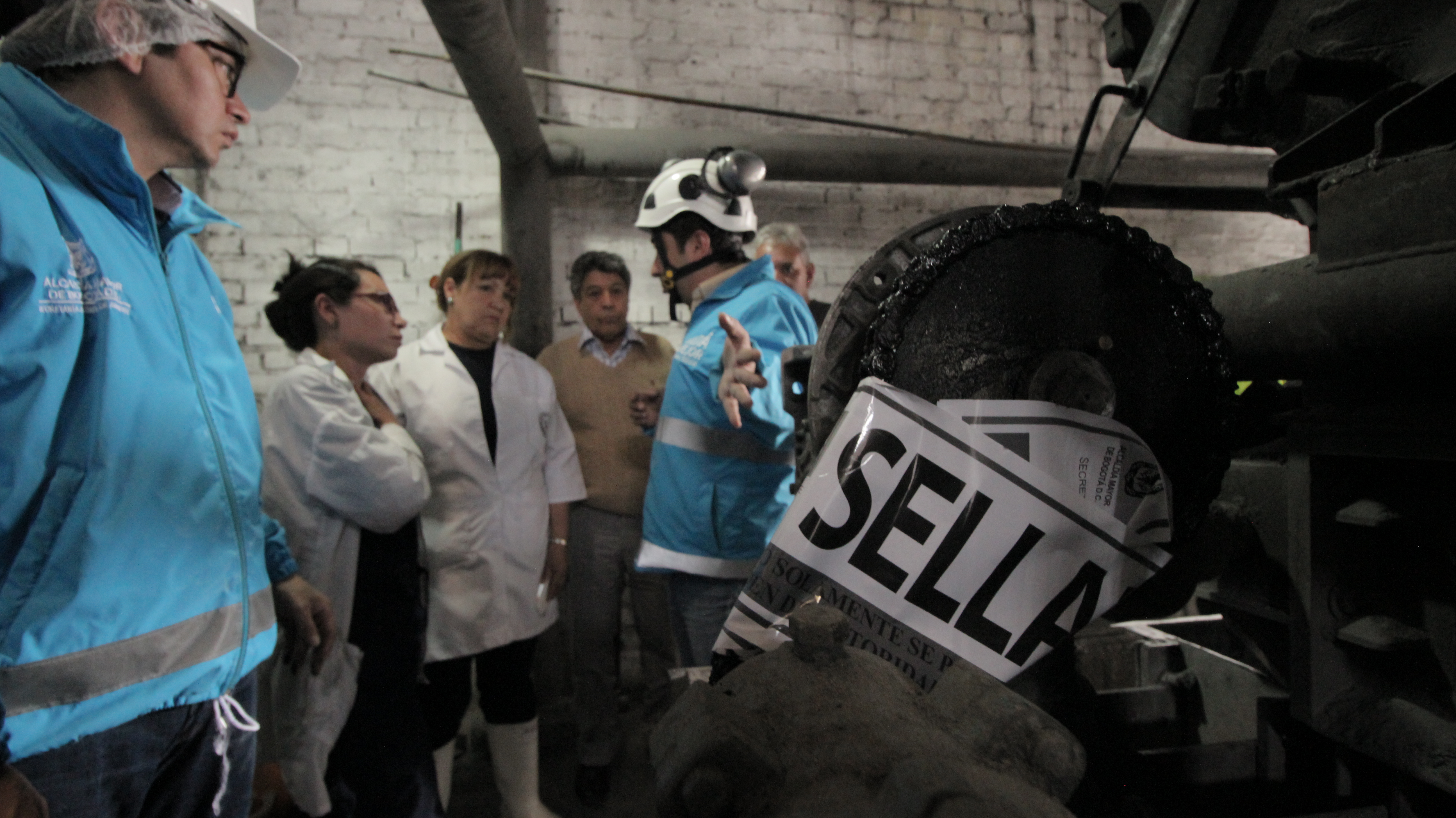 Control Ambiental
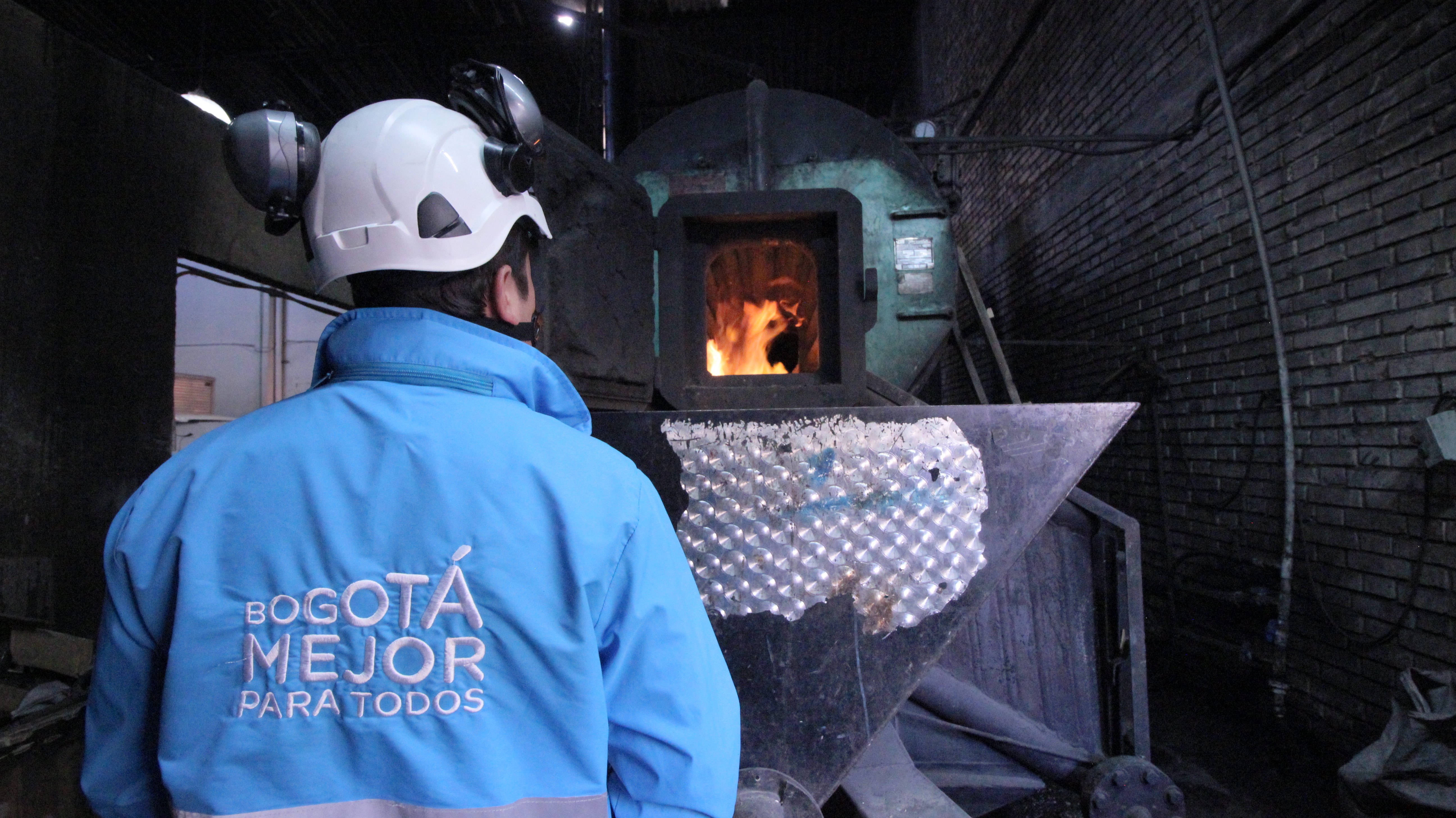 5.091 
millones de pesos
recaudados por multas
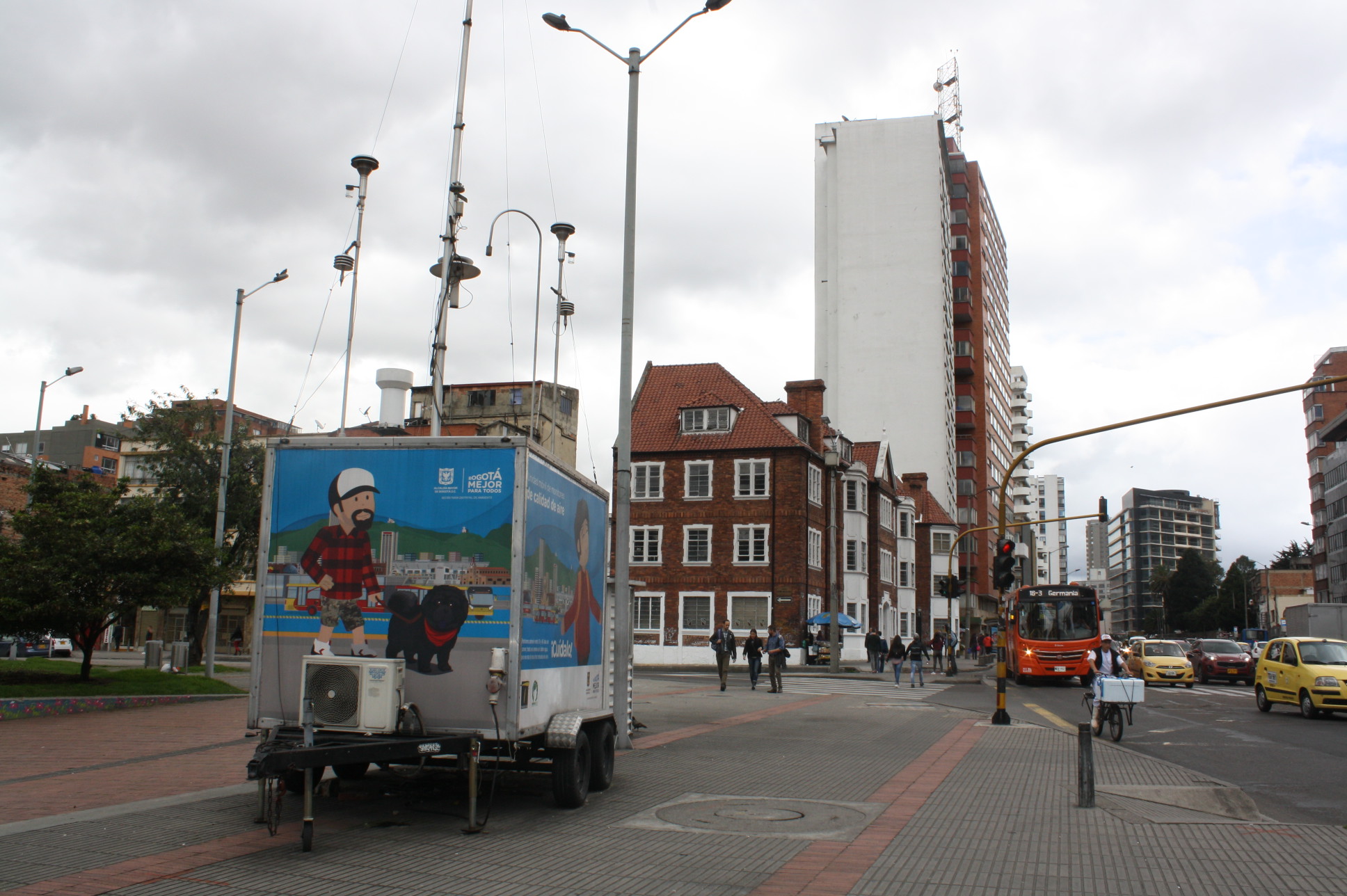 Calidad del Aire
Calidad del Aire
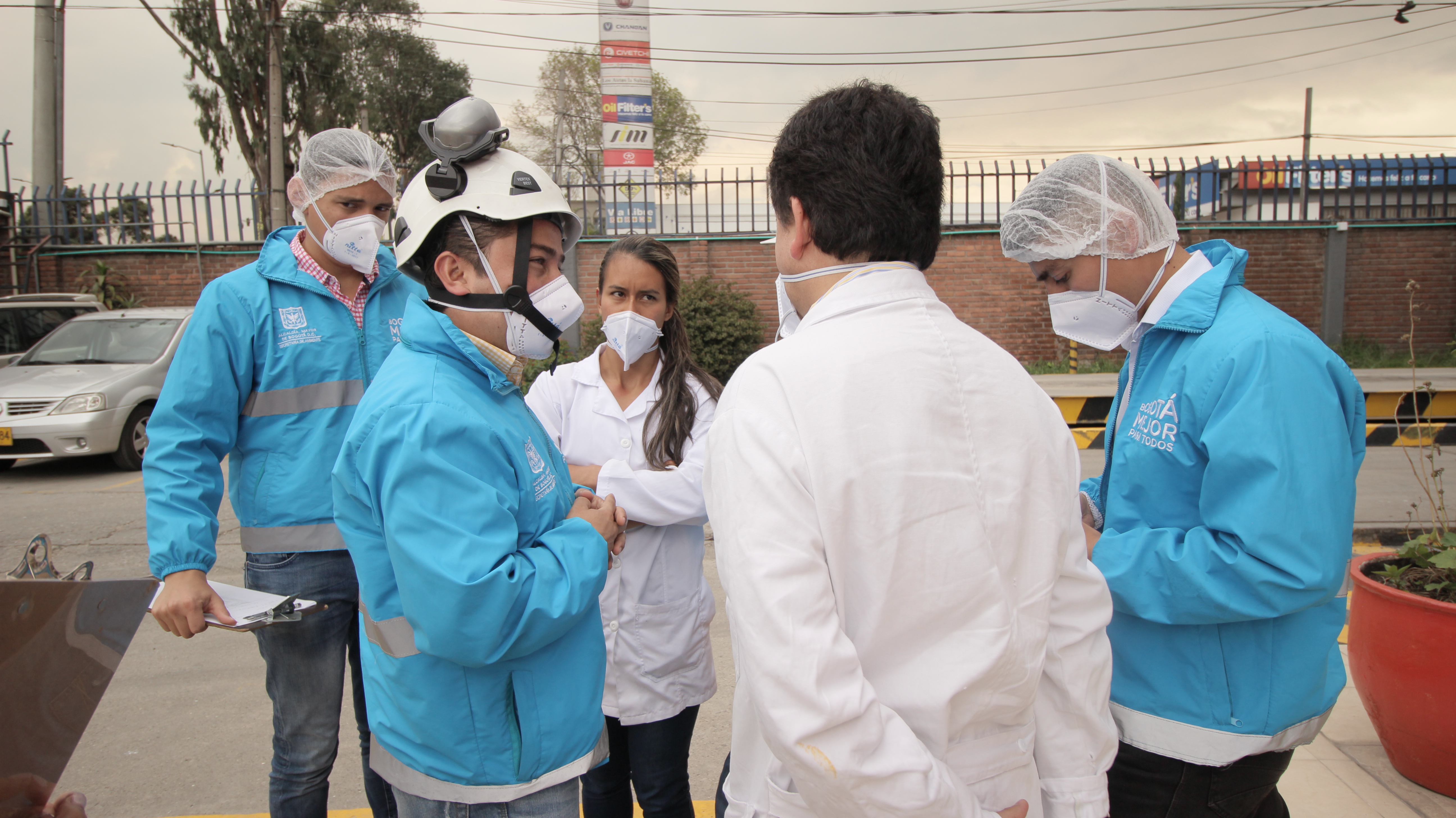 Detección remota de emisiones por fuentes móviles 
“Proyecto Sensores Remotos”
Inventario de fuentes industriales de Bogotá
“Proyecto Inventario”
Calidad del Aire
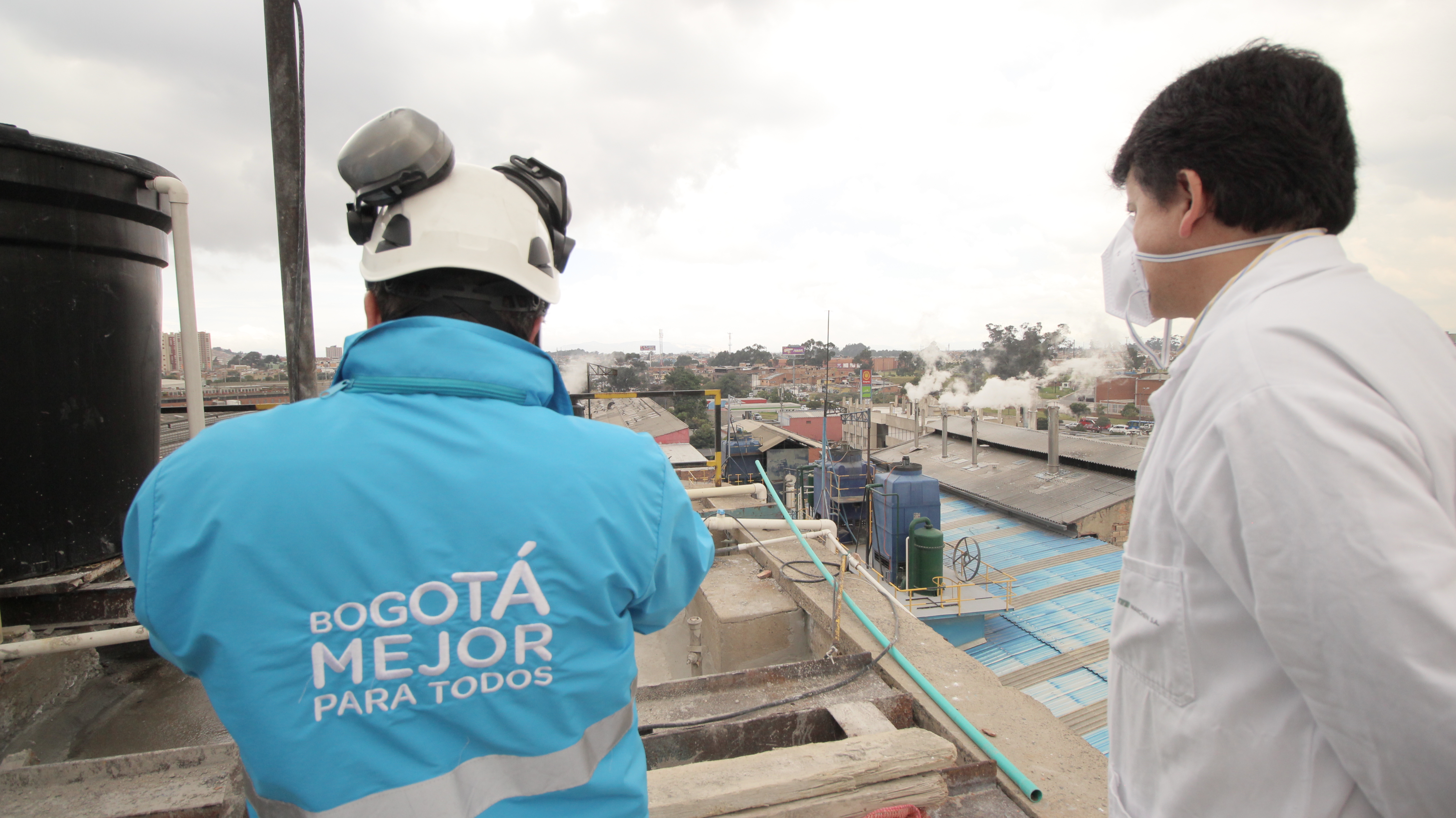 Primera red de
Black Carbon
de Latinoamérica
Vigilancia y procesamiento de datos de calidad del aire.
Control disposición de RCD
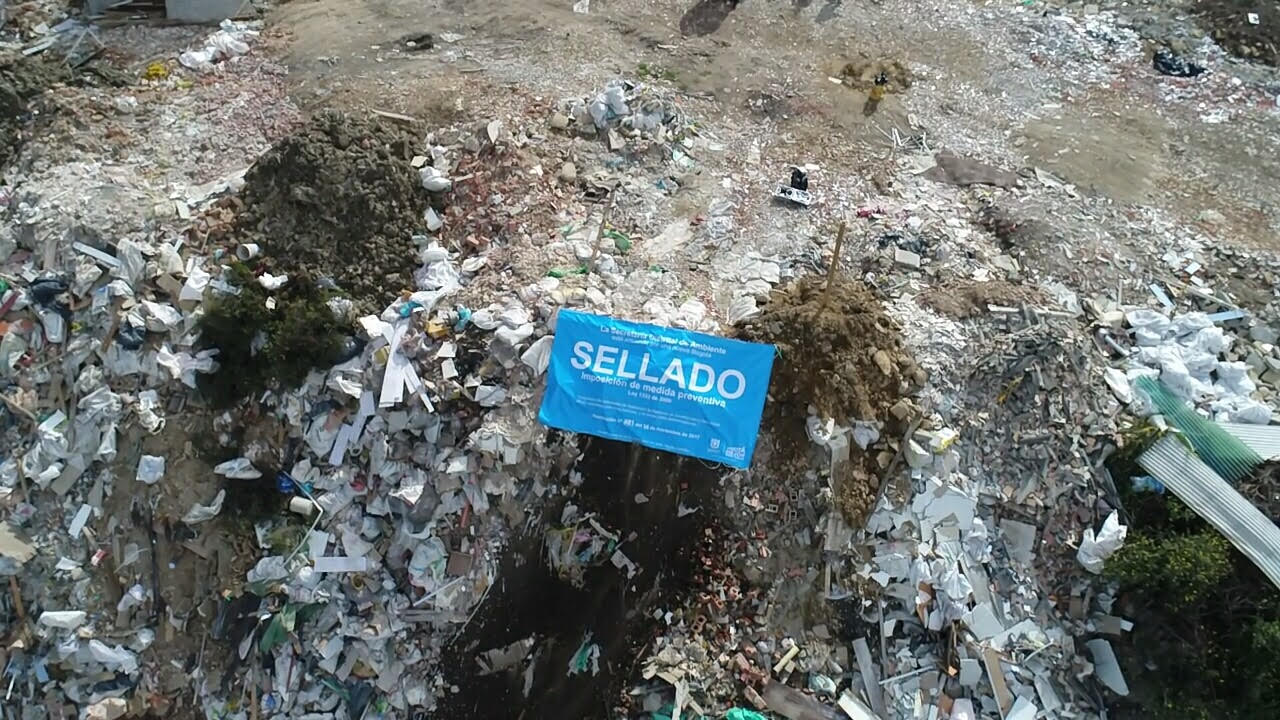 11.375.079,61
Toneladas de RCD
controladas a través de 
855
visitas de seguimiento
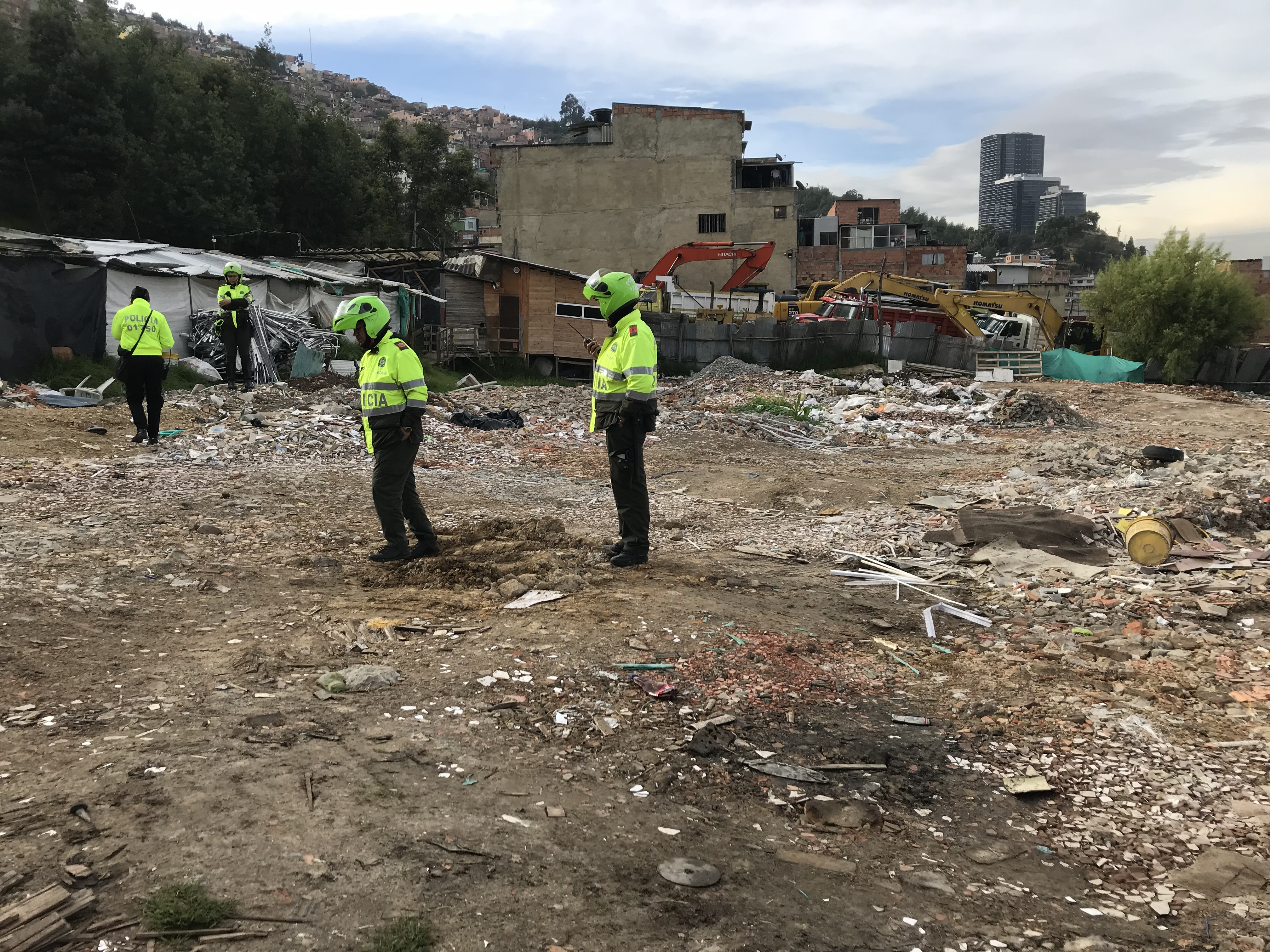 Acciones judiciales
Acciones judiciales
Captura de 
122 
personas 
las cuales fueron encontradas en flagrancia arrojando de manera ilegal RCD, en la Estructura Ecológica Principal del Distrito
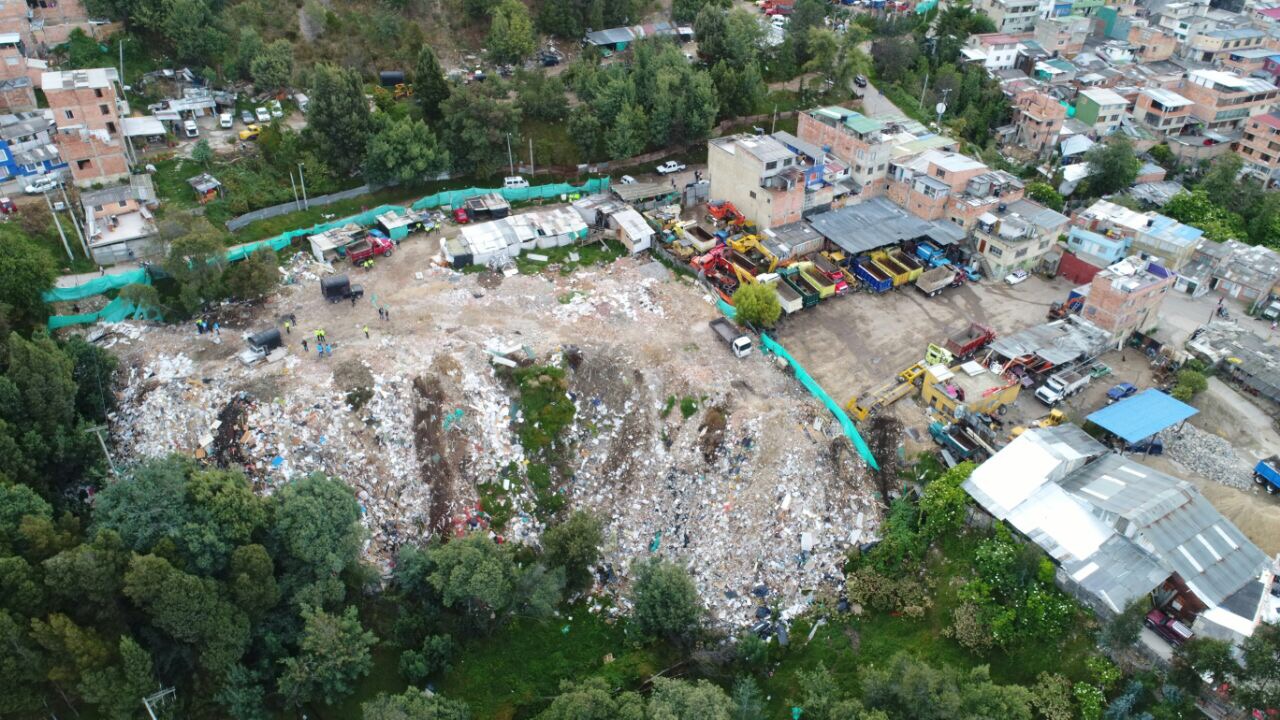 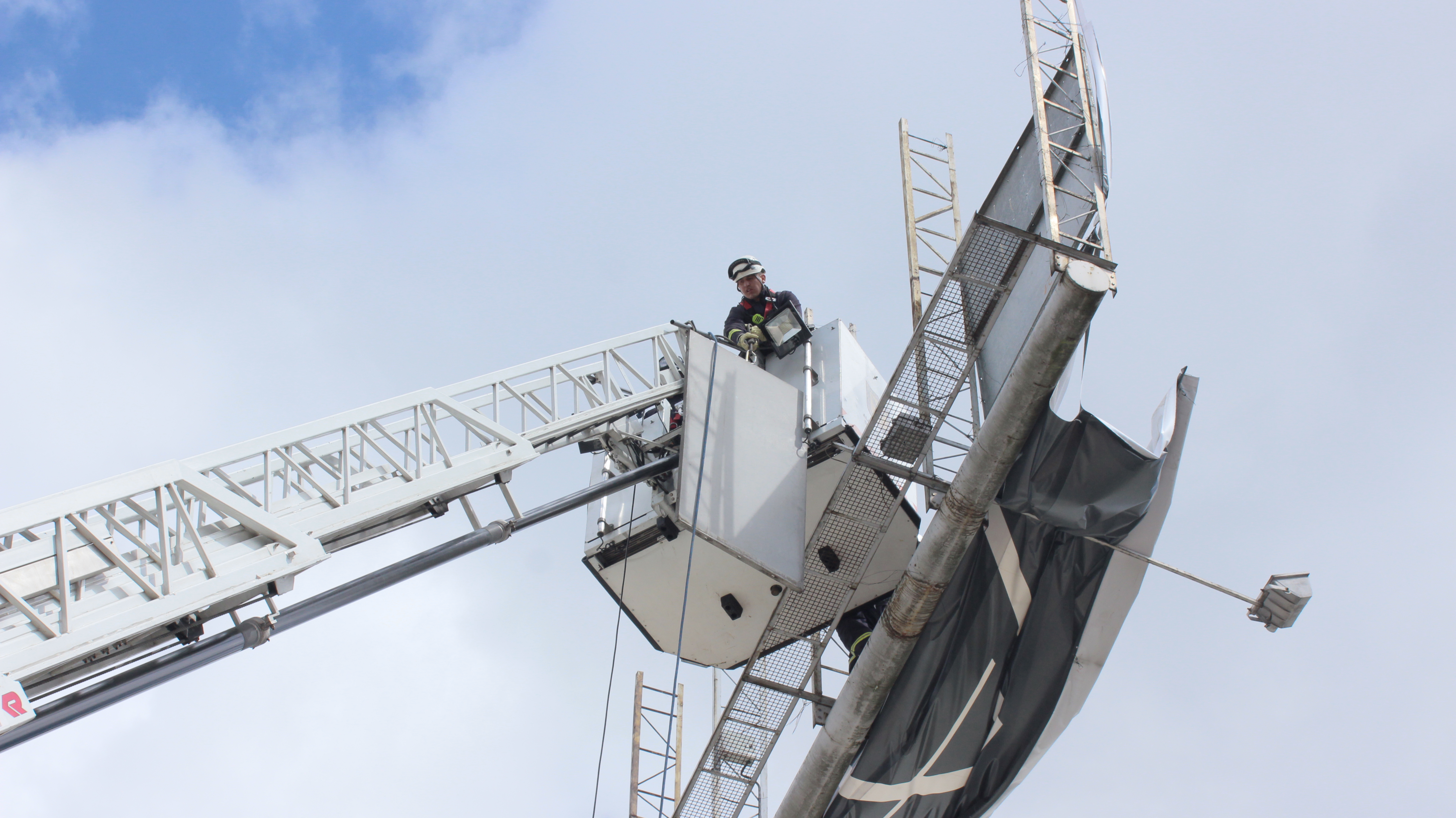 Publicidad exterior visual
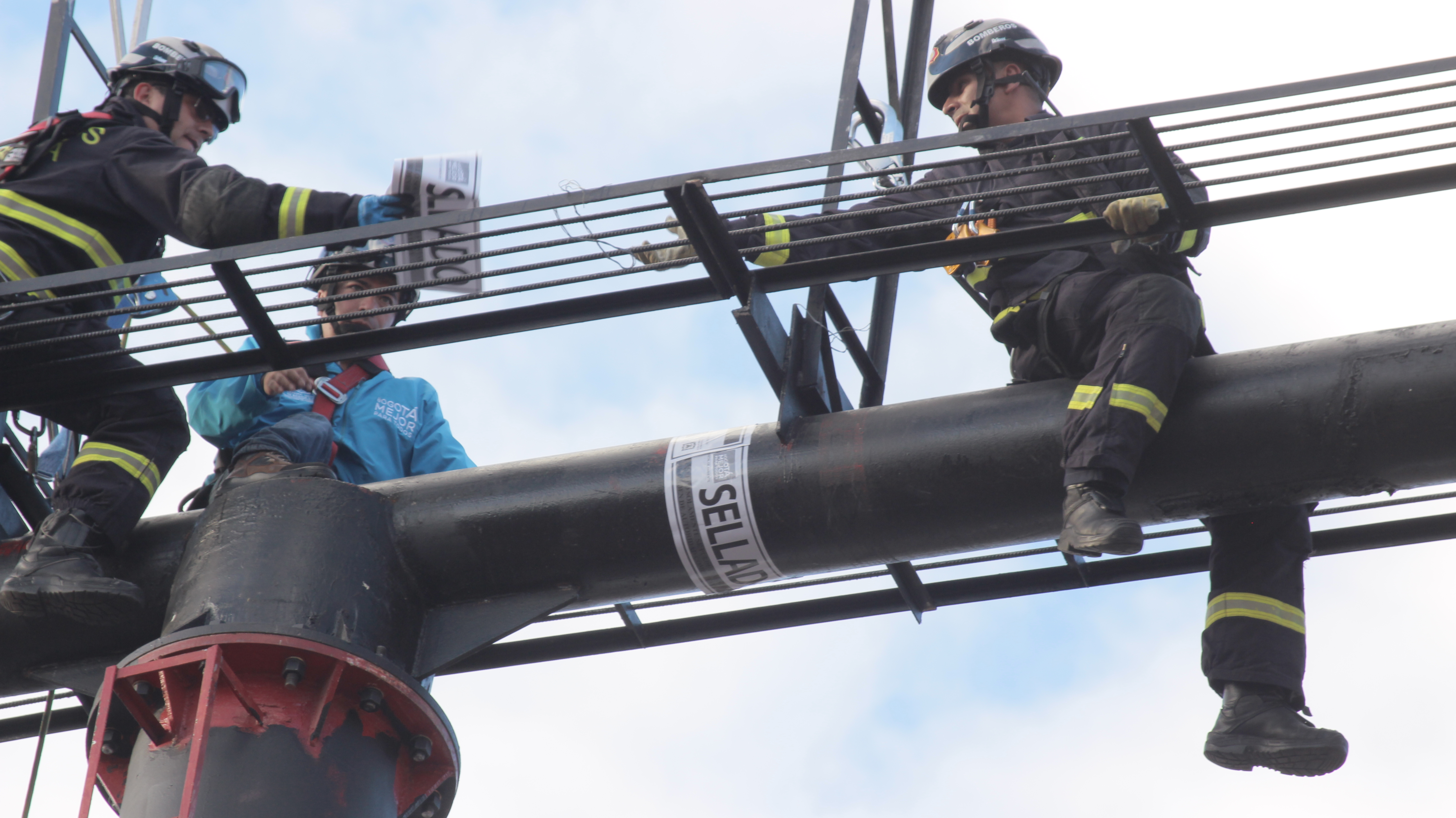 721
operativos de limpieza de Publicidad Exterior Visual (PEV) con un total de 
28.408,6756 m2 
recuperados
Cumplimiento de indicadores Procesos estratégicos
Los procesos estratégicos tienen un cumplimiento promedio del 98,81%
Procesos Misionales
Los procesos misionales tiene un cumplimiento promedio del 95,28%
Procesos de Apoyo
Los procesos de apoyo tienen un cumplimiento promedio del 94,94%
Procesos de Evaluación y Control
El proceso Estratégico tiene un cumplimiento promedio del 95,83%
Gestión general de la entidad
El resultado general de la entidad, dado por la evaluación de los procesos a través de los indicadores de gestión institucional  tiene un cumplimiento para la vigencia 2017 del 96,22%